Телефон доверия
 
Школьный  телефон   доверия 23-2-52
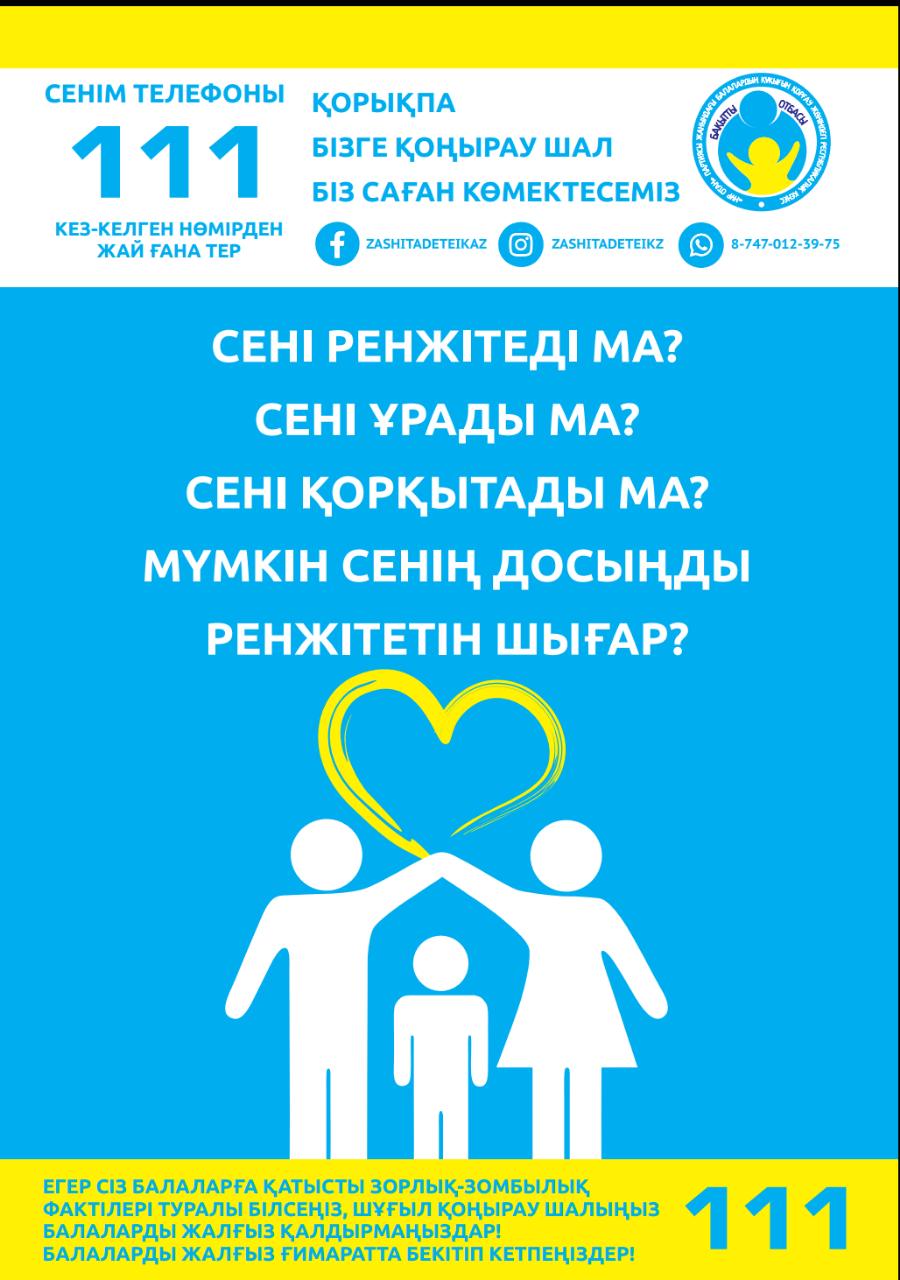